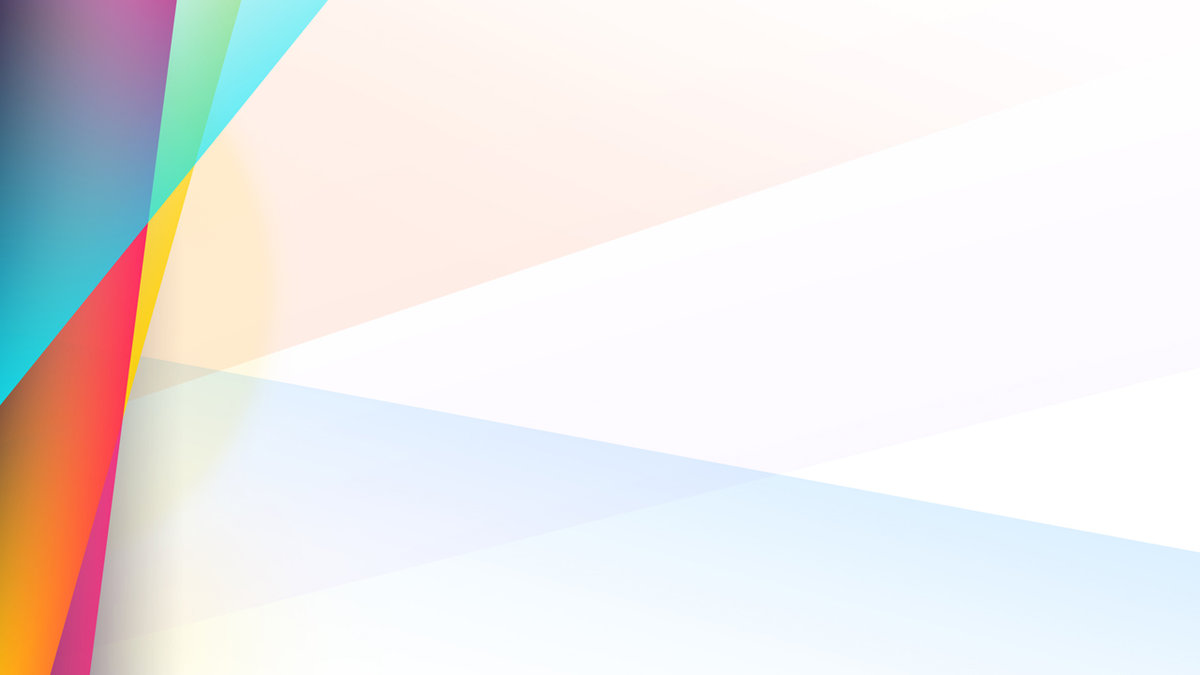 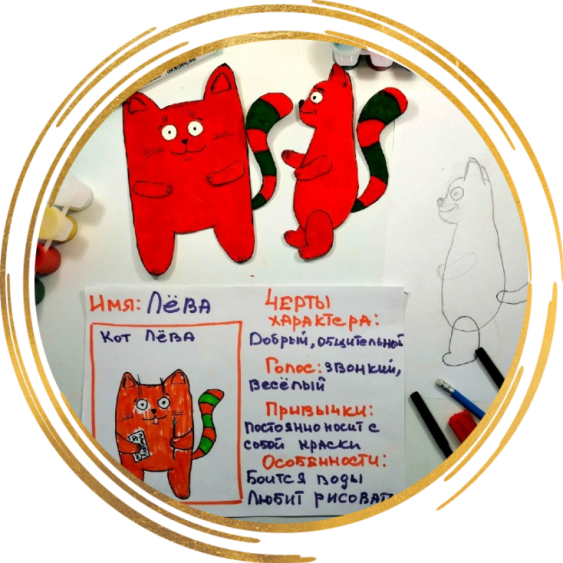 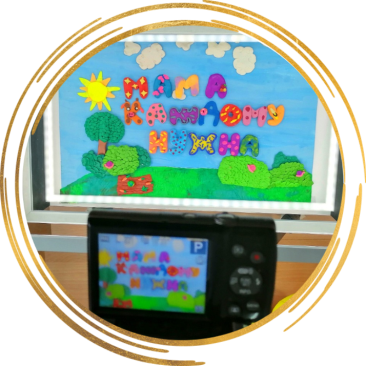 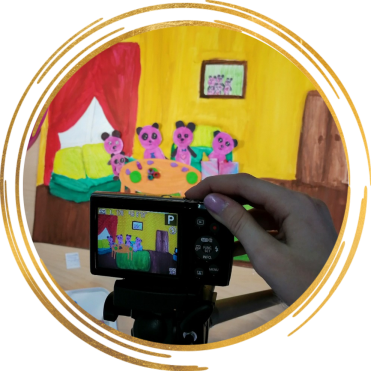 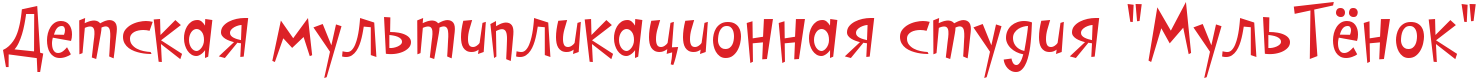 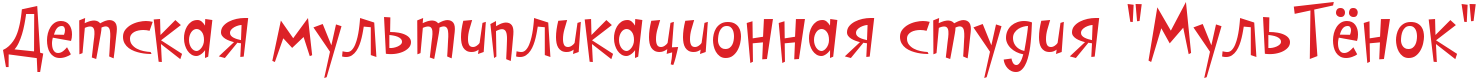 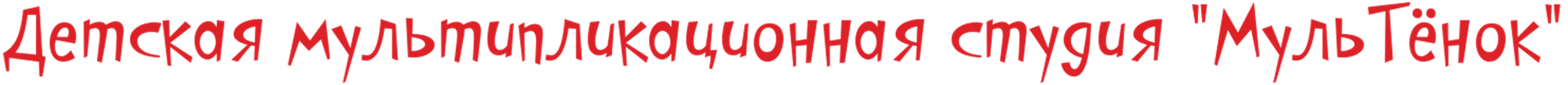 Венгерово, Новосибирская область
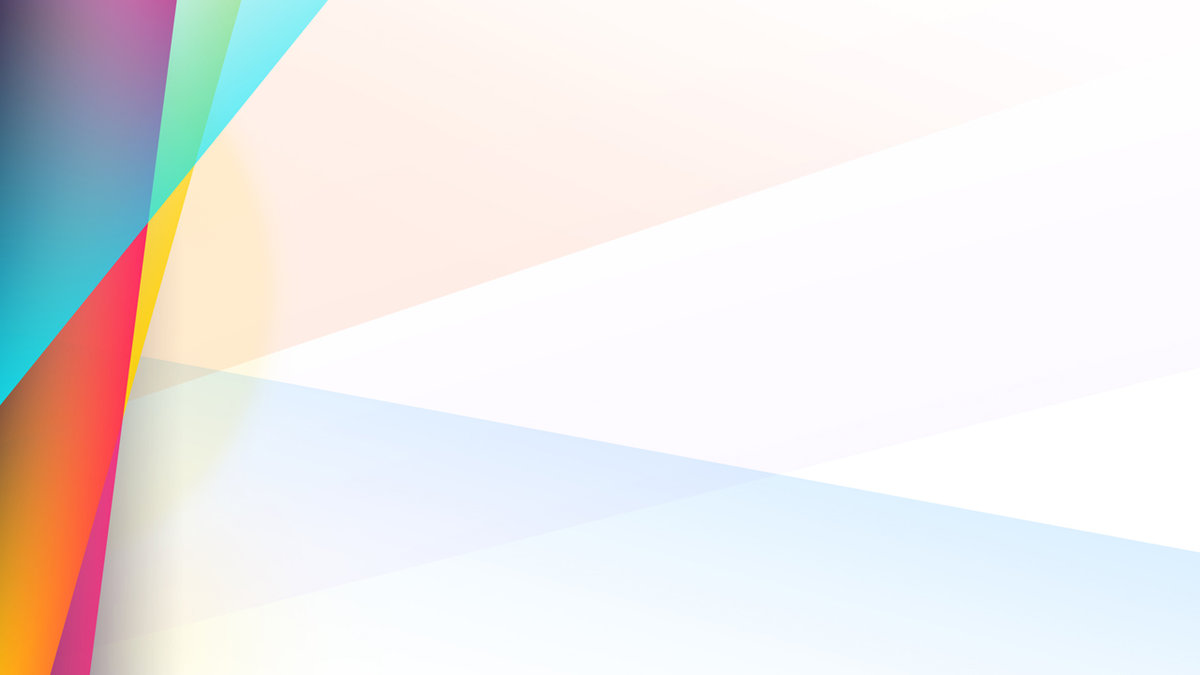 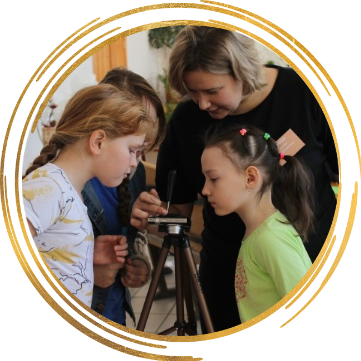 Дополнительная общеобразовательная общеразвивающая программа
«Создаем мультфильмы сами»
Адресаты программы:
2я группа: 11-13 лет
1я группа: 8-10 лет
3я группа: 14-16 лет
Цель: развитие художественно-образного мышления обучающихся через освоение различных видов искусств в процессе создания мультипликационных фильмов.
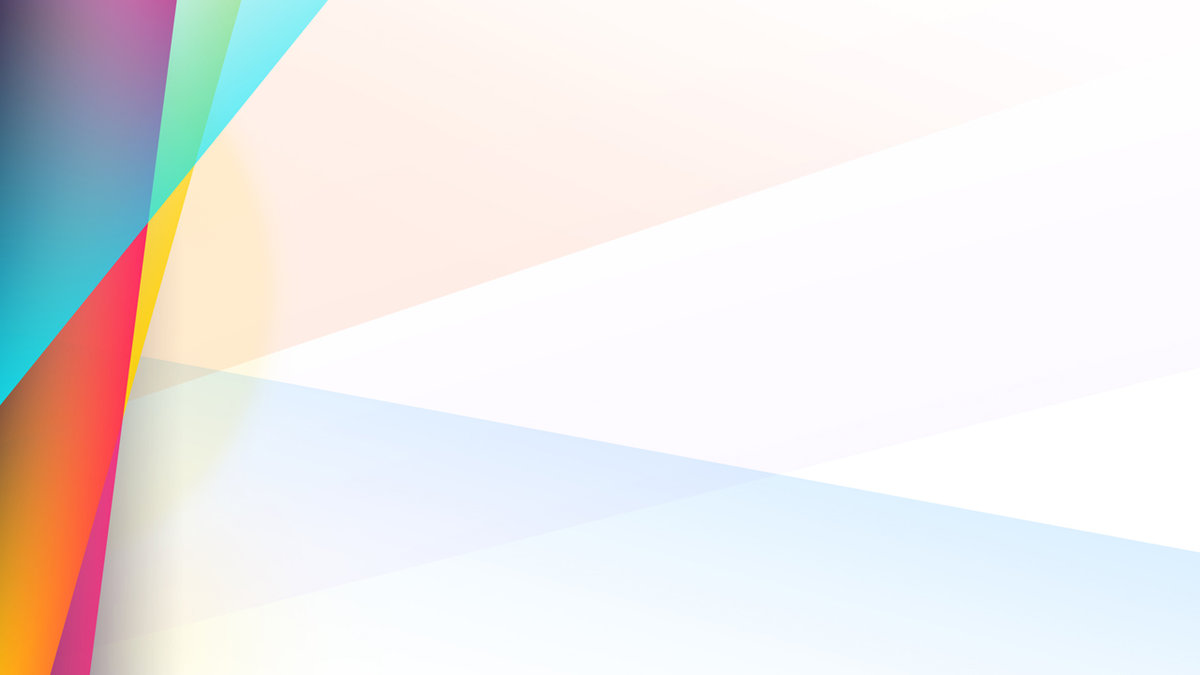 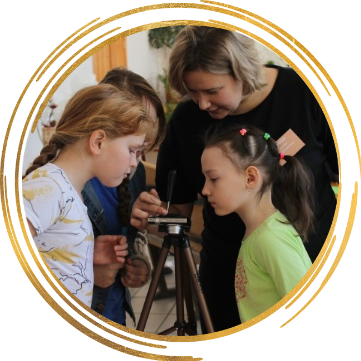 Дополнительная общеобразовательная общеразвивающая программа
«Создаем мультфильмы сами»
Задачи

Обучающие:
 формировать умение раскрывать художественные образы в различных видах художественных произведений;

формировать умение транслировать заимствованные либо создавать новые художественные образы средствами различных видов искусств в процессе мультипликационной деятельности;

обучить мультипликационной деятельности с применением различных художественных приемов, техник и материалов.
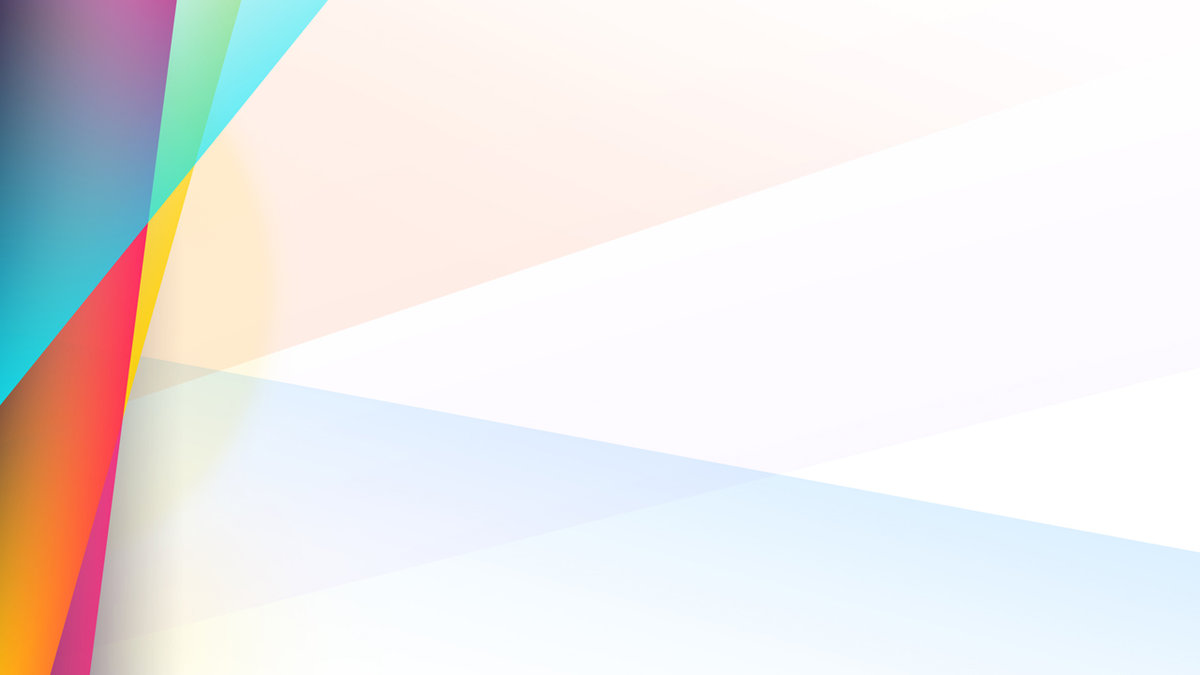 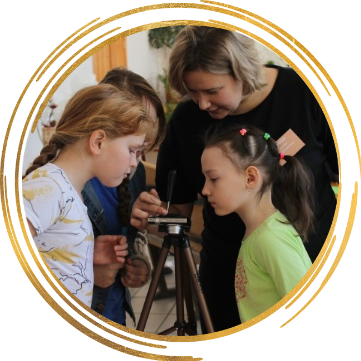 Дополнительная общеобразовательная общеразвивающая программа
«Создаем мультфильмы сами»
Оборудование
Индивидуальные съемочные места
(штатив + комп. фотоаппарат)
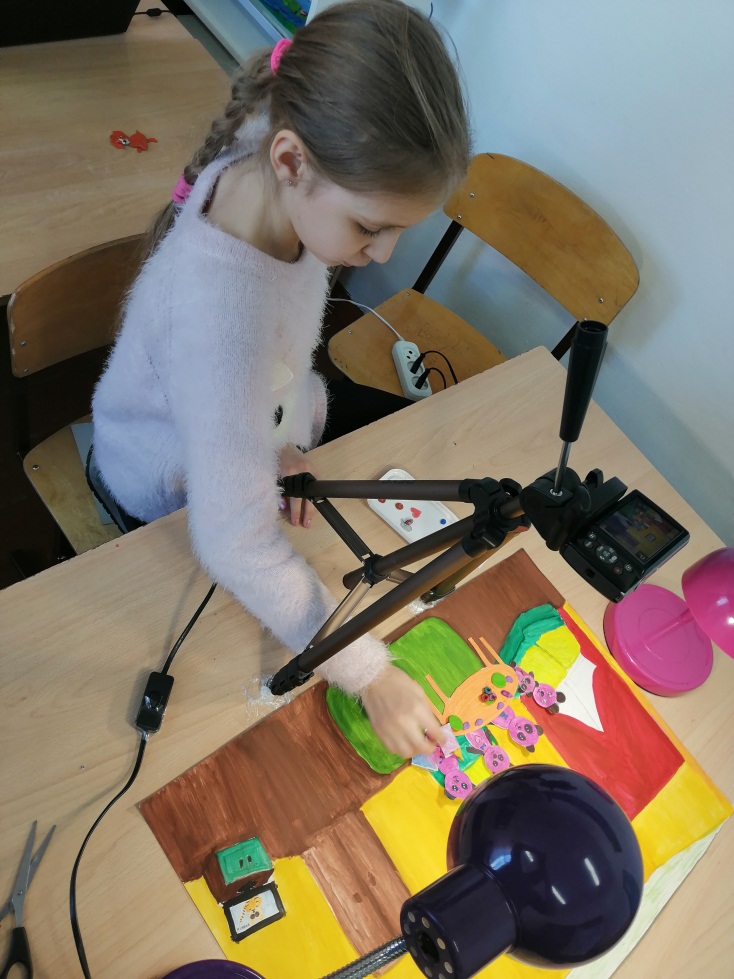 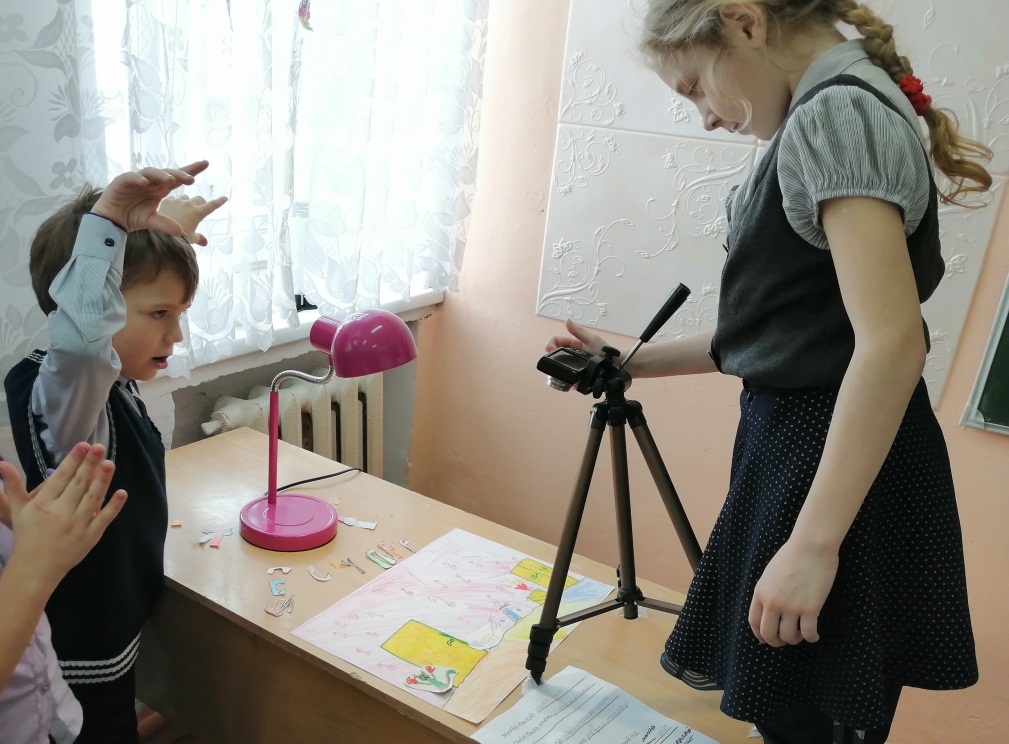 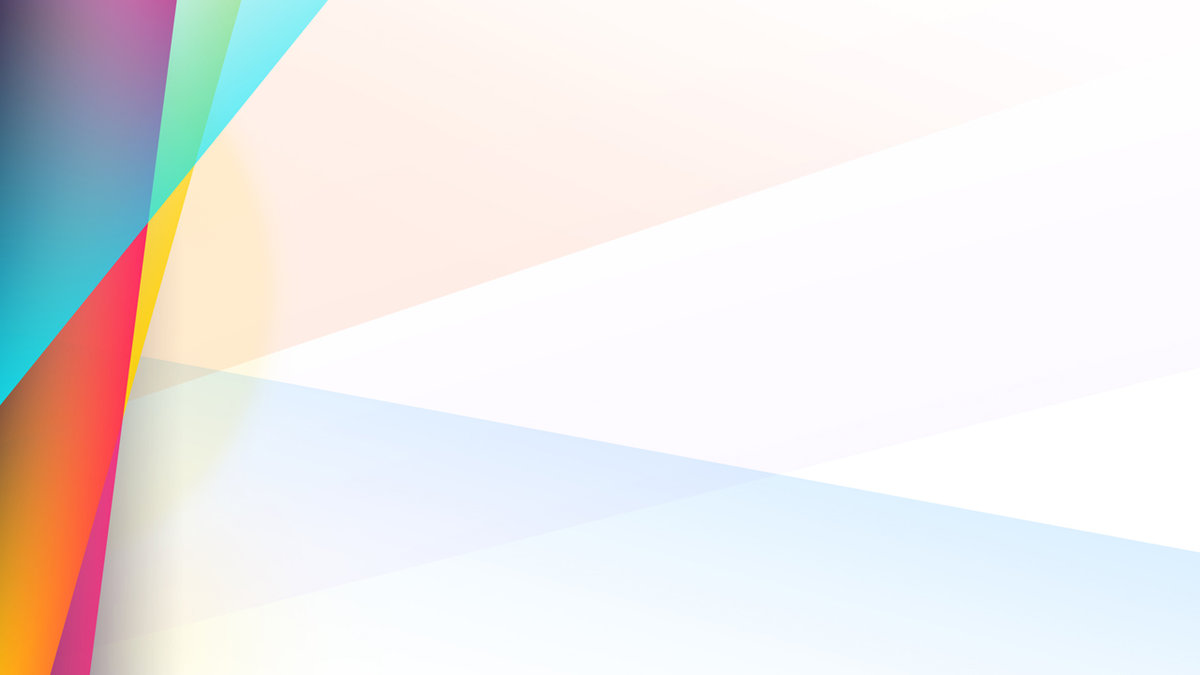 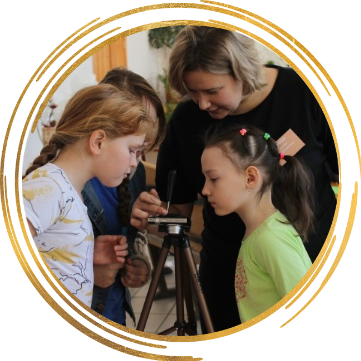 Дополнительная общеобразовательная общеразвивающая программа
«Создаем мультфильмы сами»
Оборудование
Мультстудия СПАФ-32М
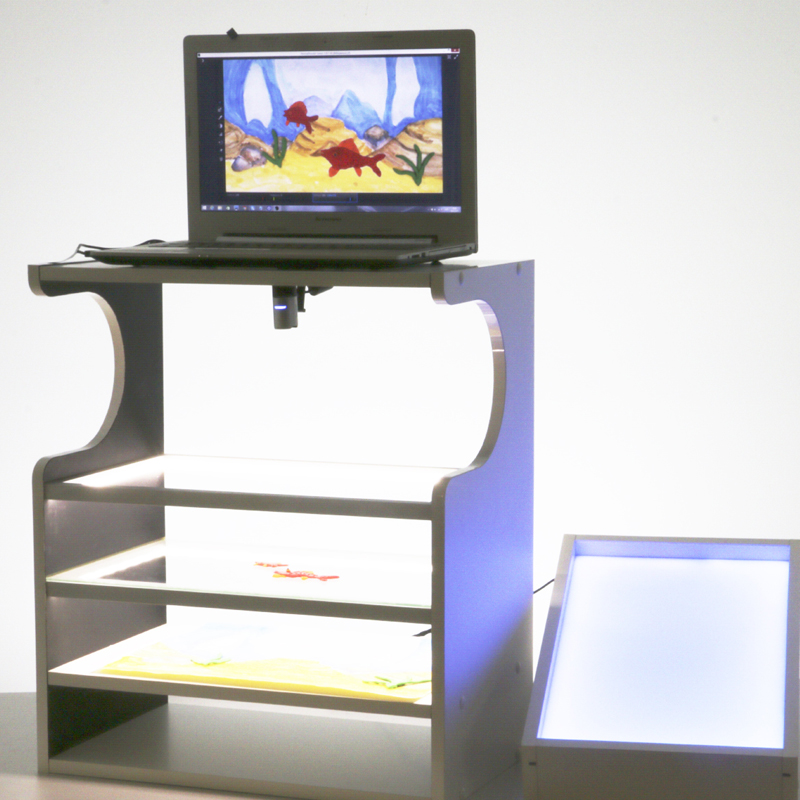 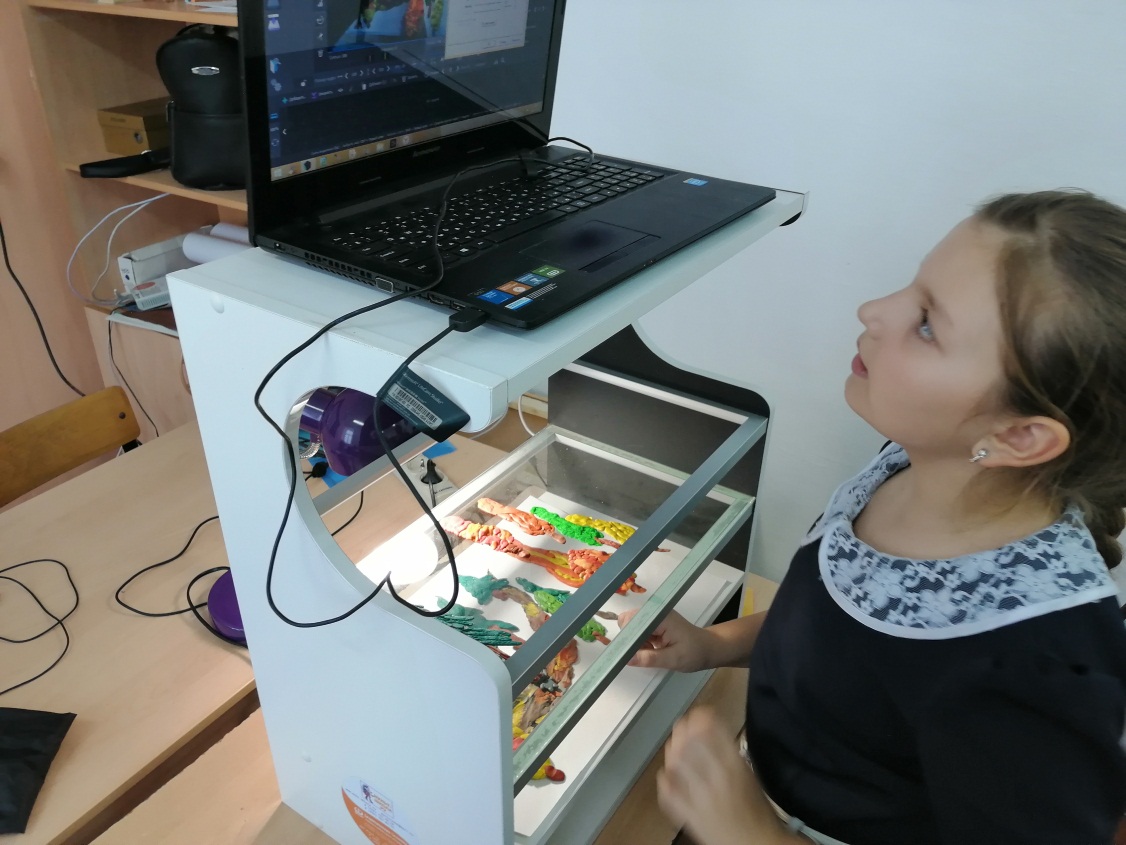 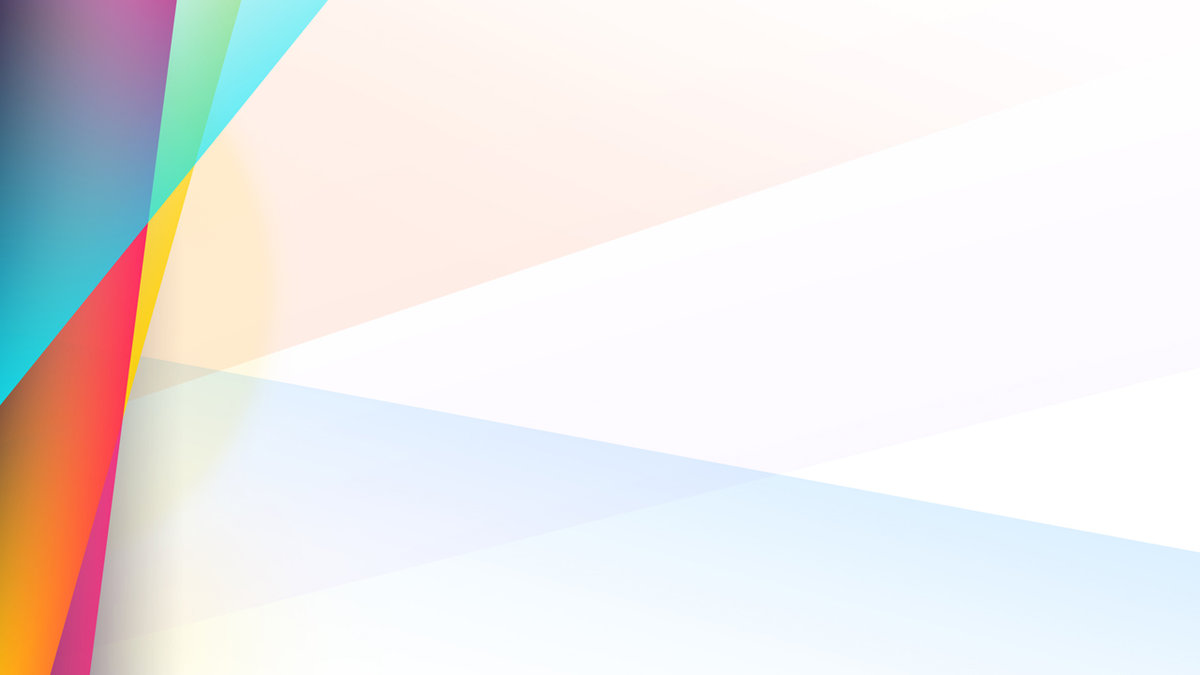 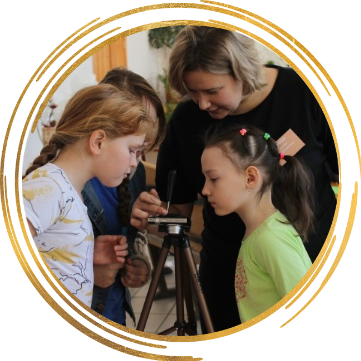 Дополнительная общеобразовательная общеразвивающая программа
«Создаем мультфильмы сами»
Оборудование
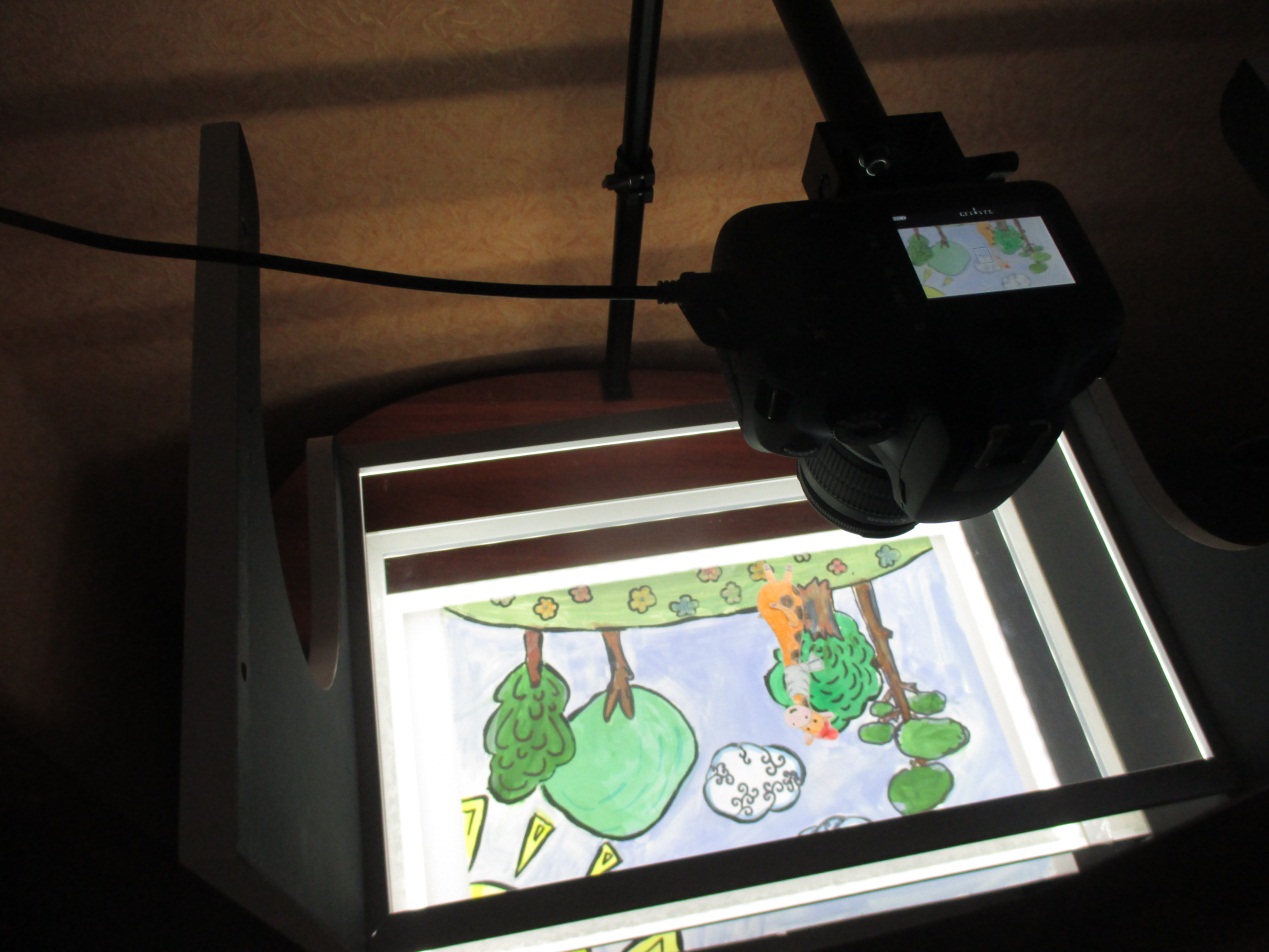 Мультстудия 
СПАФ-32М
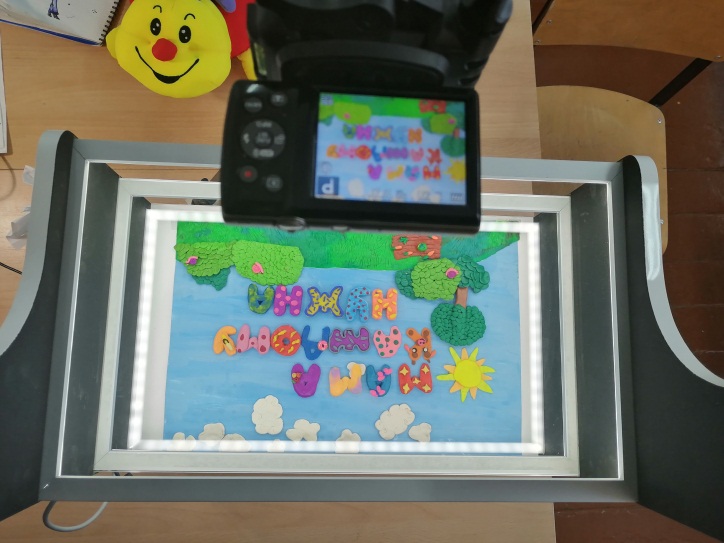 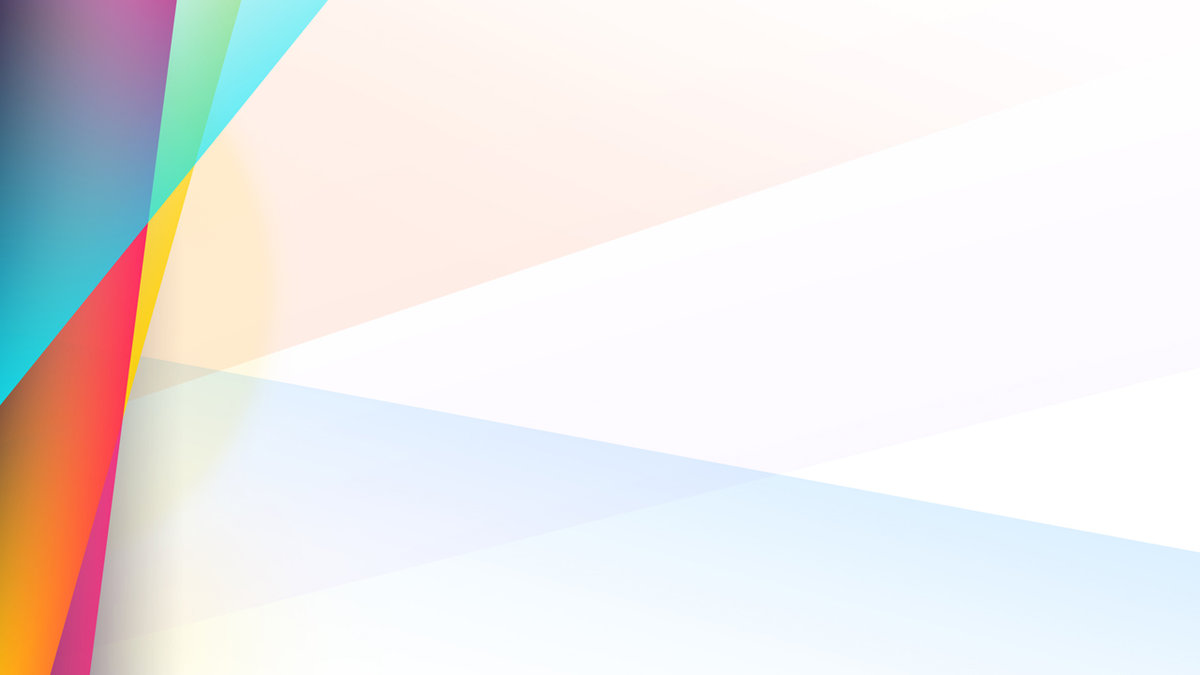 ДЕТСКАЯ МУЛЬТСТУДИЯ
«KIDS ANIMATION DESK»
КОМПЛЕКТ « ПРОФ»
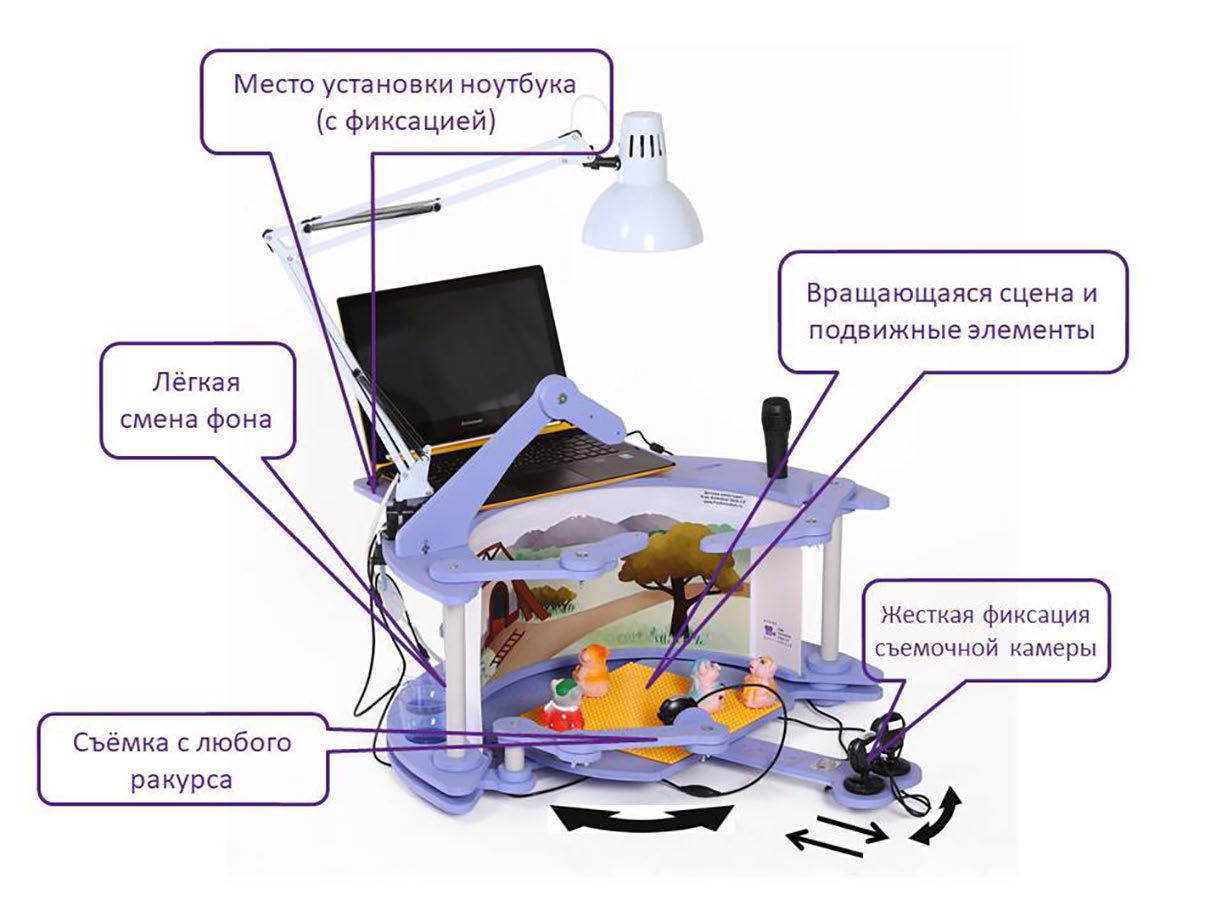